Utility of Imagination
There must be some inner interaction!
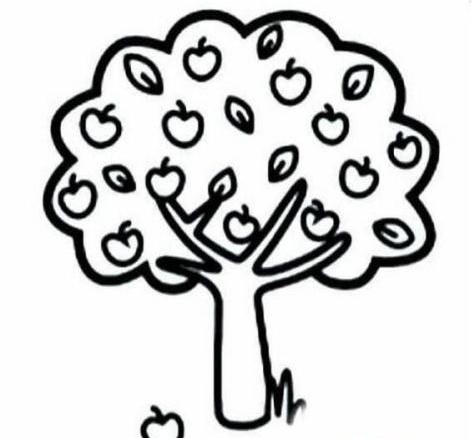 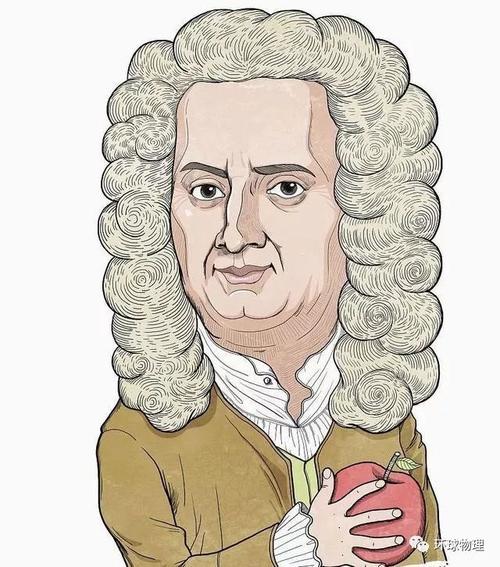 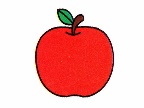 Triple integration
domain
What is it?
coordinate system
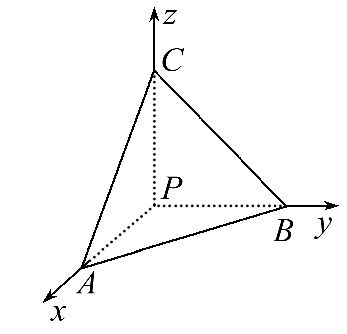 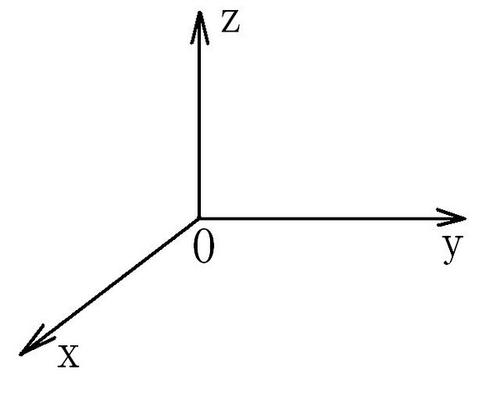 IMAGINATION!